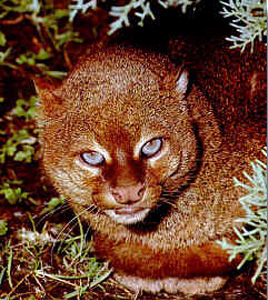 Gulf Coast jaguarundiHerpailurus yagouaroundi cacomitli
Megan Curry
Two colors: blackish to brownish grey or reddish yellow to chestnut 
Body is long and low with short legs
Small flattened head
Slightly larger than domestic cat
Looks more like a weasel or otter 
Weasel like ears with a long tail
Description
Darker animals found in dense forests
Lighter colors found in more open areas
Habitats include forests, areas with a lot of brush, dense thorny shrublands
Description cont.
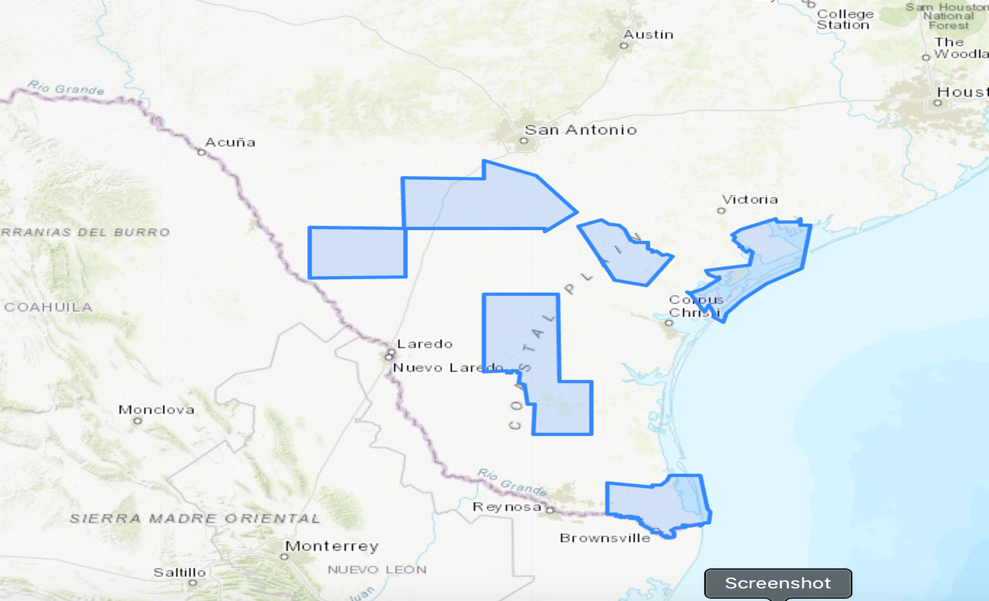 Status and Distribution
3
2
Status: 
Endangered 
Distribution in Texas counties: 
Dimmit	2. Frio 		3. Atascosa
Bee		5. Duval	6. Brooks
7.  Cameron	8. Aransas	9. Calhoun
1
4
9
8
5
6
7
Natural History Information
Reach maturity around 2 and 3 years of age 
Females have first estrus around 2 years old and repeat it every six months
Females gestation period lasts 70-75 days
Females give birth to 1-4 kittens and have two litters a year 
Mating seasons are dependent on location: can be year-round or in November and December
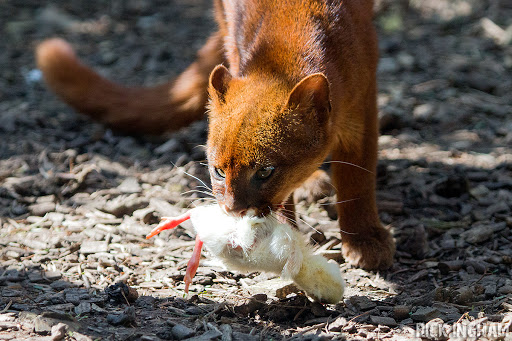 Natural History Cont.
Are solitary except during mating seasons or raising kittens
Typically don’t migrate
They are diurnal which takes part in their diets
Carnivorous diet: birds, mammals, reptiles, frogs, fish, rodents
Can live 10-15 years in the wild or 16-22 years in captivity
Values of the Species
Treats/Reasons for Decline
Mortality from collisions with vehicles
Border security activities
Habitat destruction
Degradation
Fragmentation associated with agriculture and urbanization
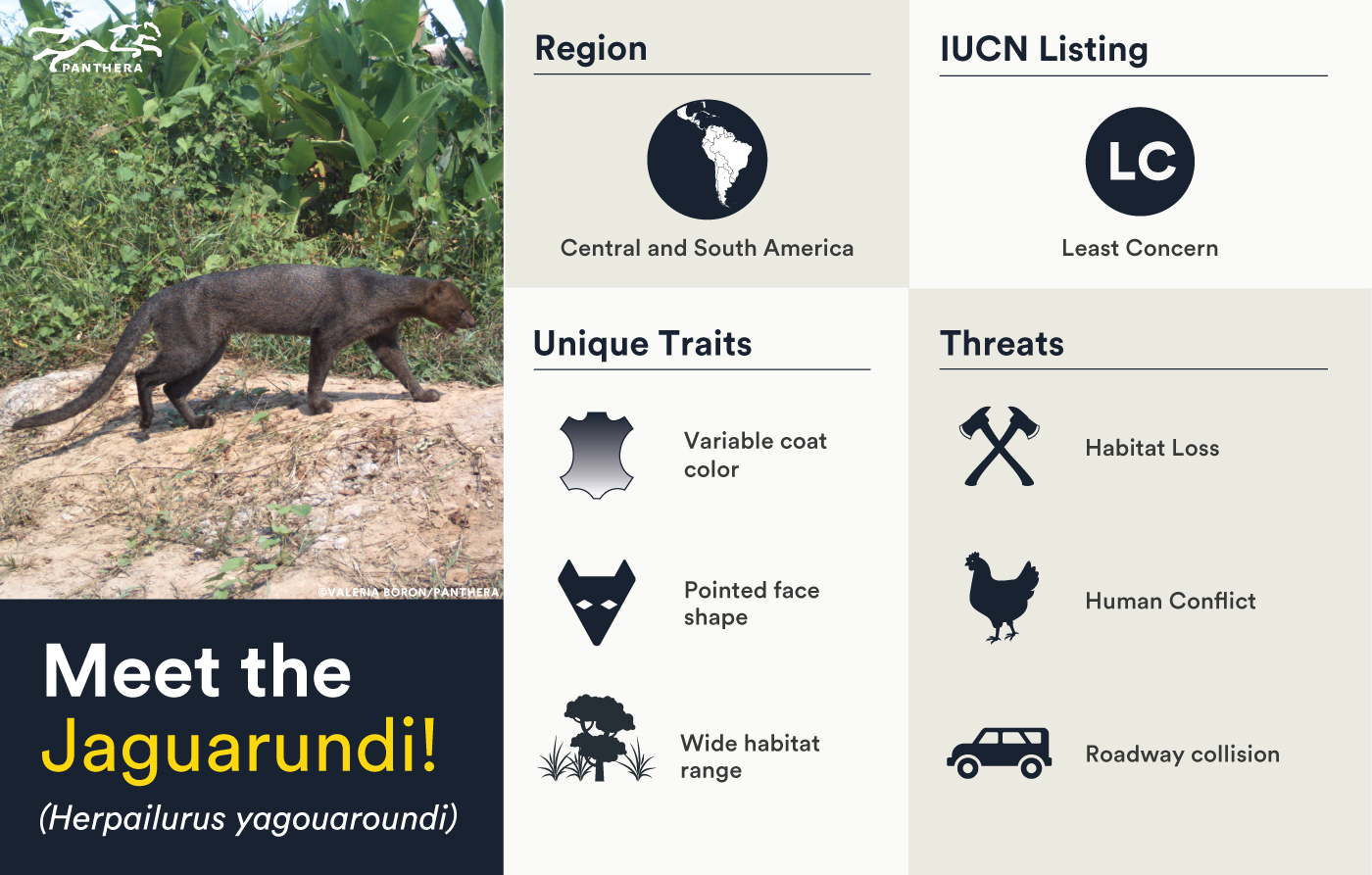 Treats/Reasons cont.
Recovery/Conservation Actions
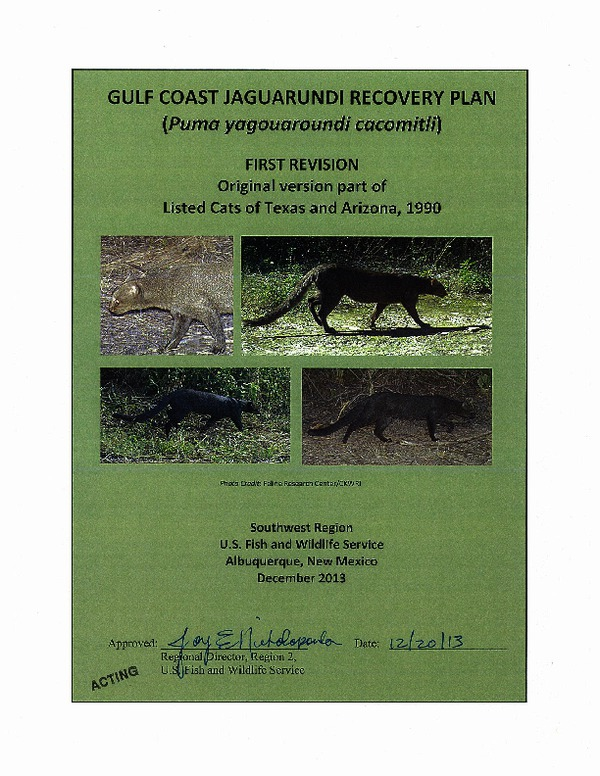 Assessing, protecting, reconnecting, and restoring habitat 
Monitoring existing habitat
Investigate relationships with other carnivorous animals
Reduce the effects of human impact
Reduce road mortality
Evaluating reintroduction
Adaptive management
Develop more effective surveys 
Assure long-term viability of conservation through:
partnerships
landowner incentives
application of regulations
education and outreach
Recovery cont.
Human interference is the main reason for decline
They don’t have a lot of support or values
There are very productive measures being taken
Based on current recovery actions delisting of the Gulf Coast jaguarundi could be initiated by 2050
Conclusion
Citations
https://ecos.fws.gov/docs/recovery_plan/FINAL%20Gulf%20Coast%20Jaguarundi%20Recovery%20Plan.pdf
https://ecos.fws.gov/ecp0/profile/speciesProfile?spcode=A05H
https://bigcatrescue.org/jaguarundi-facts/
http://www.belizezoo.org/mammals/jaguarundi.html
https://www.lamar.edu/arts-sciences/biology/jungle-critters/jungle-critters-2/jaguarundi.html